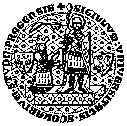 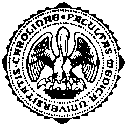 Part 2: Psychophysics
Charles University of Prague, First Medical Faculty
/48/
1
Outline of part 2
- Introduction: what is psychophysics
- Laws of psychophysics
- Logarithms and other functions – quantitative relations between stimulus and response
- Weber - Fechner logarithmic law 
- Stevens’s law enables comparison between modalities
/48/
2
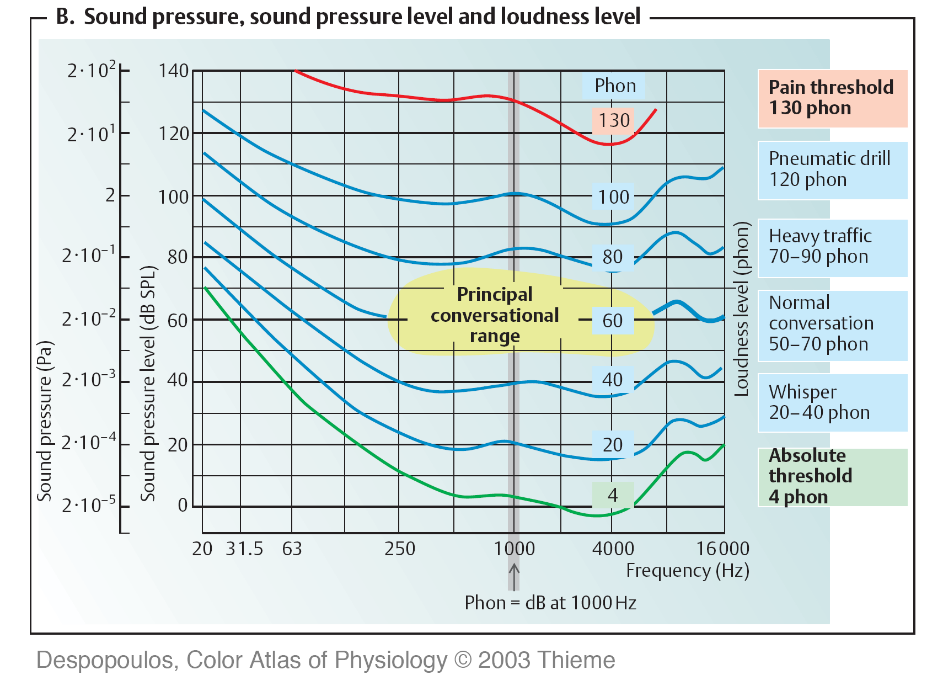 Nadpis
/48/
3
Let us remind the hearing range again
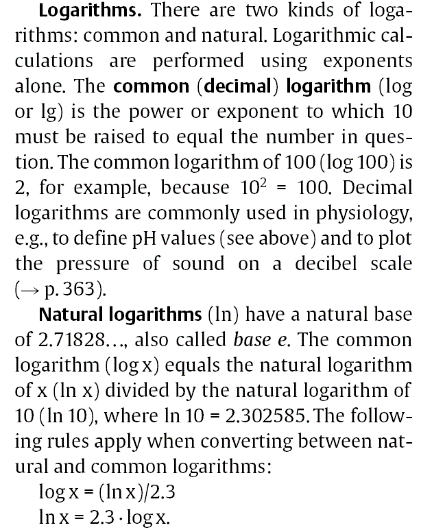 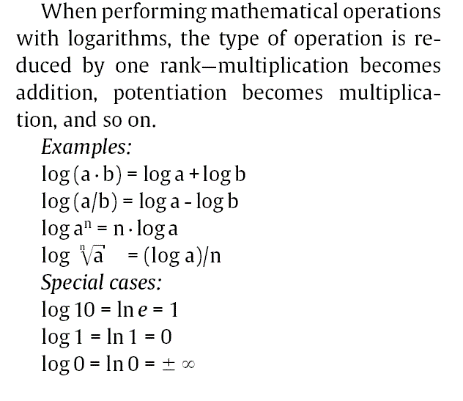 Decibel is defined as ten times decimal 
logarithm of the ration of intensities.
/48/
4
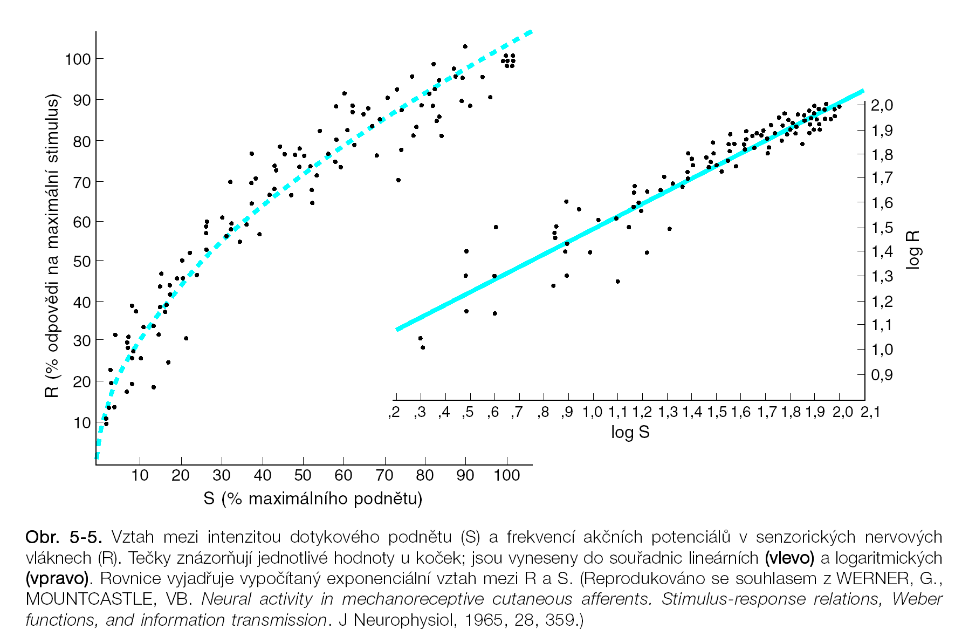 /48/
5
R - (response) subjective intensity
S - (stimulus) physical intensity
S0 - threshold stimulus intensity
A - constant of proportion 
N - exponent
Stevens (power) law
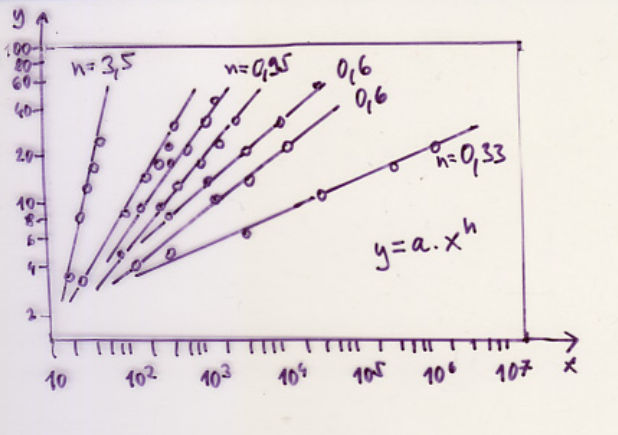 /48/
6
Weber – Fechner (logarithmic) law
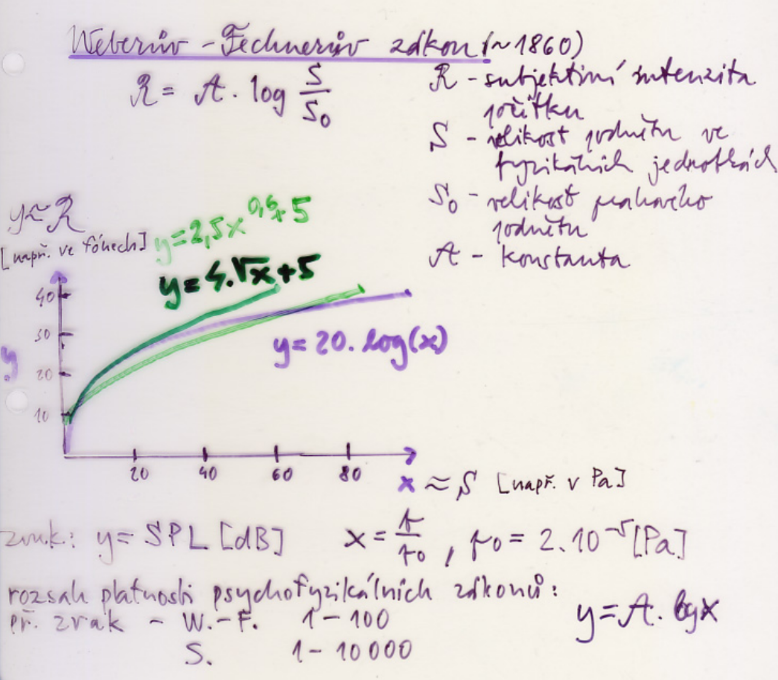 R - (response) subjective intensity
S - (stimulus) physical intensity
S0 - threshold stimulus intensity
A – constant of proportion
/48/
7
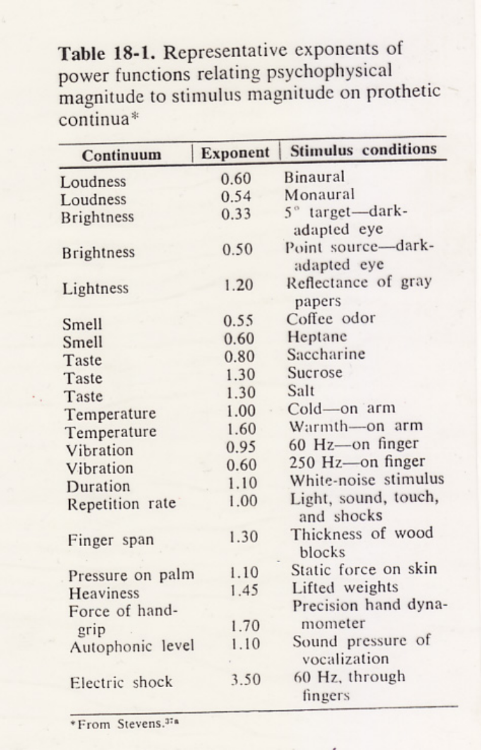 Exponents in the
Stevens (power)
law
/48/
8